1-2.你的身體流著什麼樣的血
台灣人的圖像
前衛出版林媽利《我們流著不同的血液》
木枝．籠爻＜鳥踏石仔的噶瑪蘭＞

       聽過家族長輩談論家族歷史嗎？知道自己的血脈來源嗎？
       你們認為自己是屬於哪一個族群？
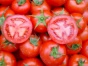